SZ7BP_SP1S Seminář ke speciální pedagogice 1
LOGOPEDIE

Mgr. Kateřina Šimčíková
Jaro 2018
Logopedie … ???
Logopedie
věda zkoumající narušenou komunikační schopnost (NKS) z hlediska jejích příčin, projevů, následků, možností diagnostiky, terapie i prevence

předmětem zájmu je narušená komunikační schopnost u osob všech věkových kategorií

zabývá se výchovou, vzděláváním a komplexní péčí o osoby s narušenou komunikační schopností a prevencí jejího vzniku
Logoped x klinický logoped
Logoped (školský): 
magisterské vzdělání
učí v mateřské škole logopedické, pracuje v PPP
logopedická prevence, diagnostika, terapie, poradenství
klinický logoped: 
magisterské vzdělání  + specializační příprava + atestace
působí v rezortu zdravotnictví 
licenční osvědčení k provozu 
    soukromé praxe

logopedický asistent
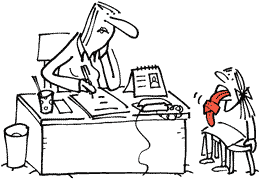 Logopedie
Narušená komunikační schopnost (NKS) 

komunikační schopnost jednotlivce je narušena tehdy, když některá rovina (nebo několik rovin současně) jeho jazykových projevů působí interferenčně vzhledem k jeho komunikačnímu záměru
Narušená komunikační schopnost (NKS)
klasifikace NKS (Lechta, V. 2003):
vývojová nemluvnost – vývojová dysfázie
získaná orgánová nemluvnost – afázie
získaná psychogenní nemluvnost – mutismus
narušení zvuku řeči – rhinolalie, palatolalie
narušení fluence řeči – balbuties (koktavost), tumultus sermonis (breptavost)
narušení článkování řeči – dyslalie, dysartrie
narušení grafické stránky řeči
symptomatické poruchy řeči (přidružené k jinému primárnímu typu postižení)
poruchy hlasu
Organizace logopedické intervence
Ve třech resortech:
MŠMT
MZ 
MPSV

logopedická intervence je poskytována všem věkovým kategoriím (od raného věku až po osoby ve stáří)
Logopedická intervence a vzdělávání
MŠMT:
logopedické třídy při běžných MŠ
MŠ logopedické
logopedické třídy při běžných ZŠ
ZŠ logopedické
speciální třídy při ZŠ pro žáky s poruchami učení
MŠ pro sluchově postižené
ZŠ pro sluchově postižené
ZŠ speciální (předmět řečová výchova)
MŠ a ZŠ pro tělesně postižené (předmět dorozumívací dovednosti )
PPP a SPC
Logopedická intervence a vzdělávání
MZ:
logopedické poradny (ambulance) při poliklinikách
logopedická pracoviště při lůžkových odděleních
privátní logopedické poradny (ambulance)
léčebny dlouhodobě nemocných (LDN)
lázeňská zařízení

MPSV:
zařízení sociálních služeb
Alternativní a augmentativní komunikace
Alternativní a augmentativní komunikace = AAK

alternativní komunikační systémy – náhrada mluvené řeči, v případě sluchově postižených - náhrada znakové řeči

augmentativní komunikační systémy – podporují již existující komunikační schopnosti, které jsou však nedostatečné
AAK
AAK jsou všechny formy dorozumívání, které doplňují nebo nahrazují řeč, ať už přechodně nebo trvale

AAK užívá cílené pohledy očí, gesta, manuální znaky, předměty, fotografie, obrázky, symboly, piktogramy,  písmena a psaná slova, komunikační tabulky, technické pomůcky s hlasovým výstupem a počítače
Makaton:

jazykový program, který poskytuje základní prostředky komunikace, podněcuje rozvoj mluvené řeči i porozumění pojmům
manuální znaky doplněné mluvenou řečí a symboly (doplněny i obrázkovými symboly) 
základ - 350 znaků


https://www.youtube.com/watch?v=A7LRKFeuSh4 (40s.)
Piktogramy:
zjednodušená zobrazení skutečnosti - srozumitelné všem
jednoduché řazení - možno skládat věty nebo např. program dne
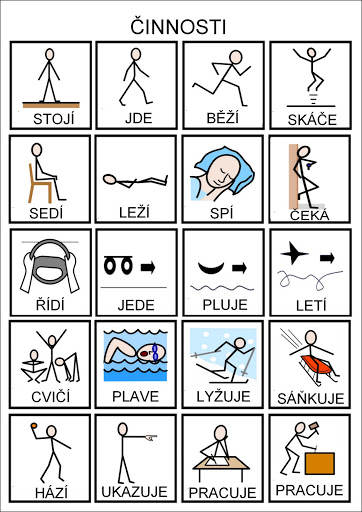 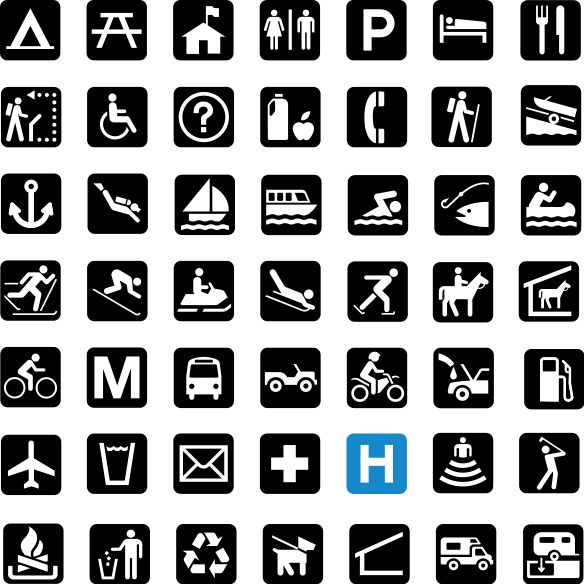 Bliss:

místo slov jednoduché obrázky
slouží i jedincům s omezenými pohybovými funkcemi rukou -  možné ukazovat
očima, namířením světelného bodu
základní slovník - asi 100 symbolů, jejich kombinací se vytvářejí další významy
je možné zpracovat a upravit k počítačovému užití
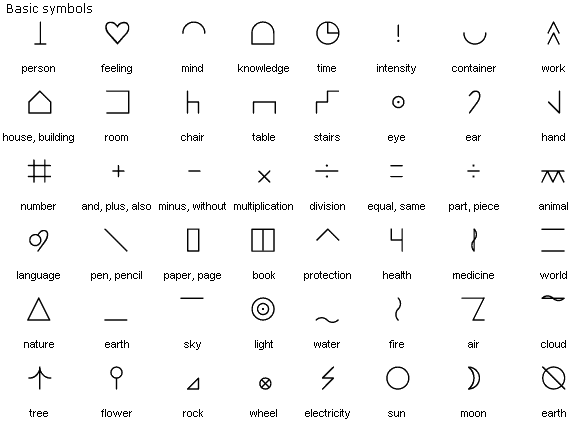 Sociální čtení:
u dětí s mentálním postižením i dětí s více vadami
poznávání, interpretace a přiměřené reagování na zraková znamení a symboly, piktogramy, slova a skupiny slov, které se vyskytují v nejbližším okolí, aniž by byly využívány čtecí dovednosti
nácvik sociálního čtení: soubor obrázků a textů; slova ve vztahu k piktogramům; skupiny slov ve vztahu k piktogramům
VOKS
= výměnný obrázkový komunikační systém

Výměna obrázků, fotografií, předmětů 
Komunikační deník
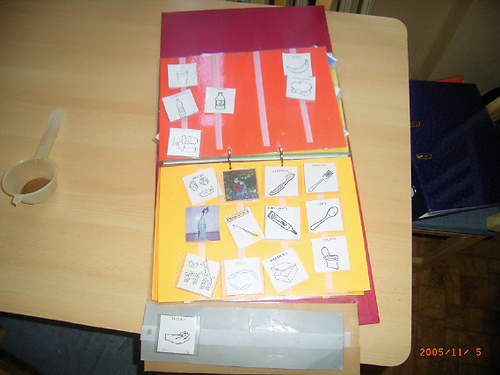 Kvízová otázka
Logopedická intervence NEMŮŽE být realizována v rezortu:

rezort zdravotnictví 
rezort kultury 
rezort školství
http://www.ceskatelevize.cz/ivysilani/10315080042-tep-24/213411058130009/obsah/259113-logopedie
Děkuji za pozornost 